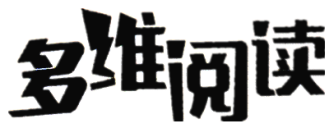 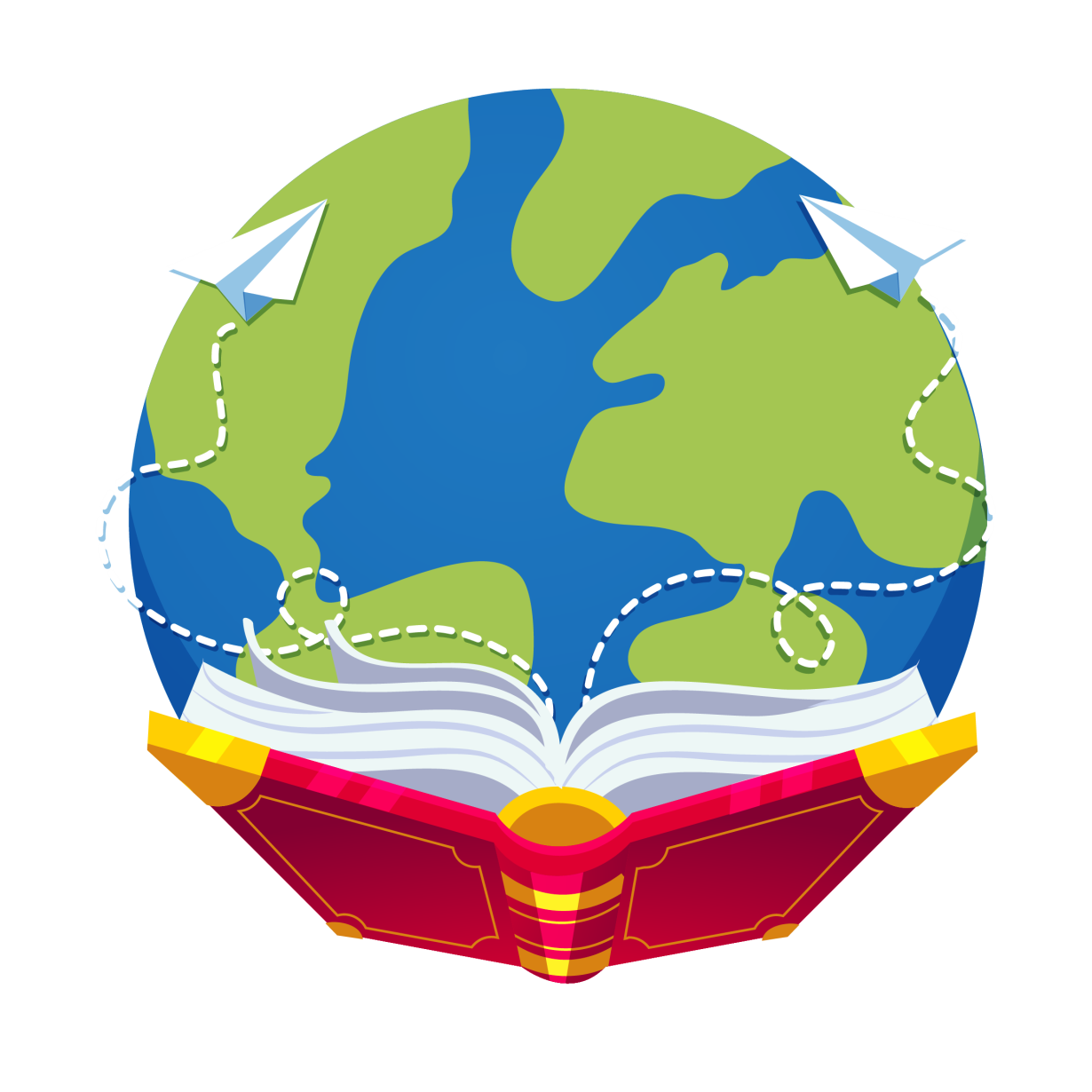 第5级
Let’s read
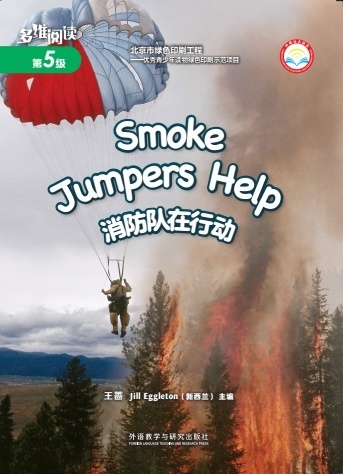 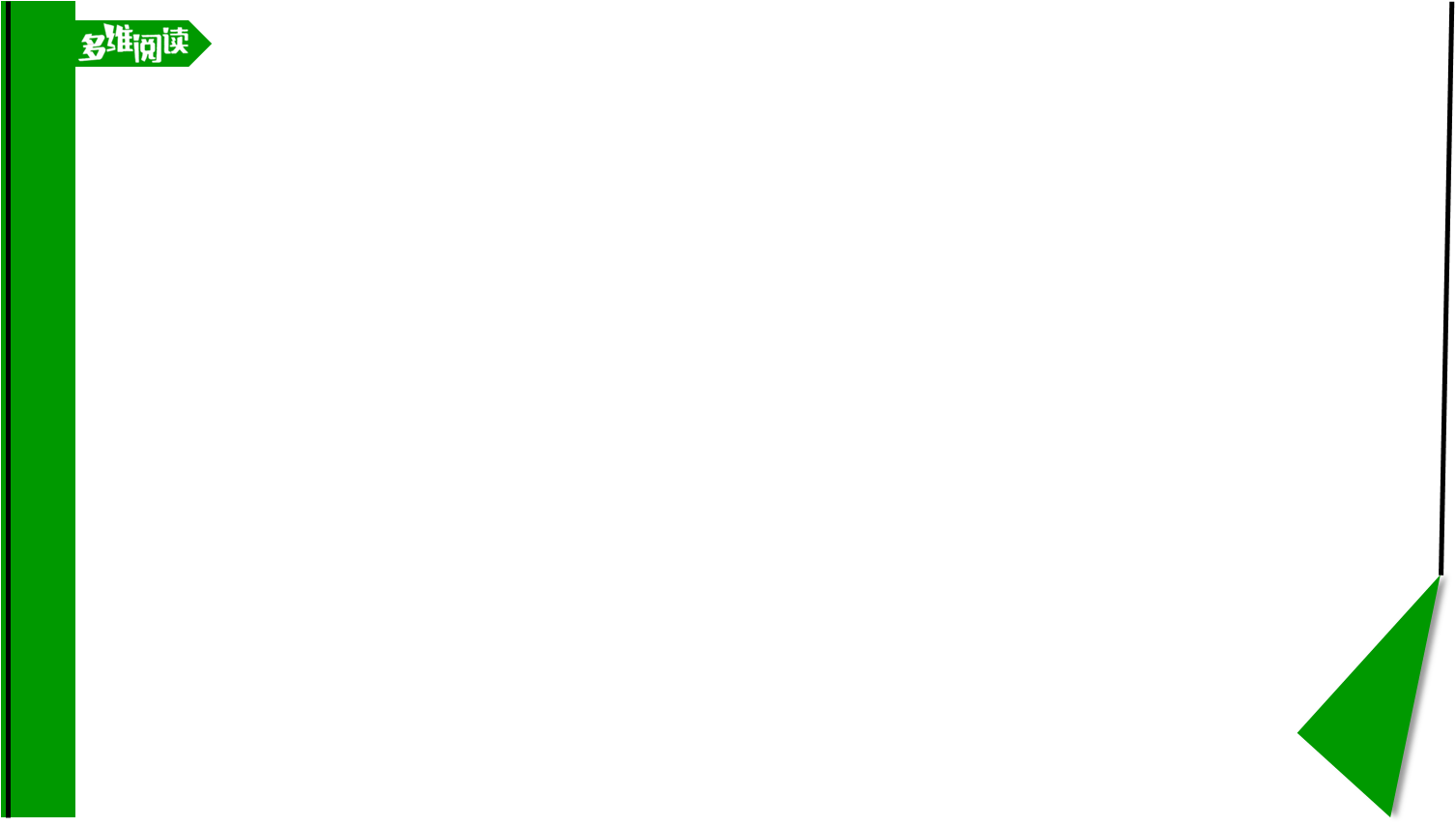 Series
Level
Title
Authors
Publisher
Q: Who can help to put out the fire?
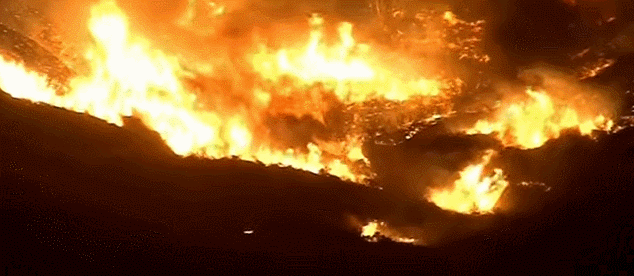 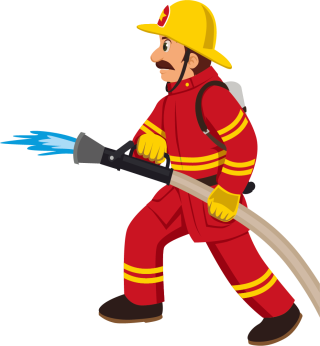 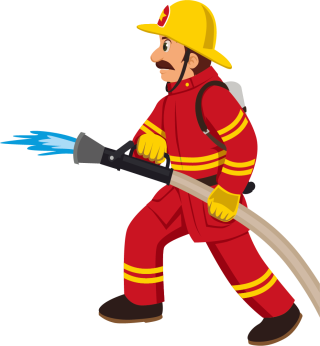 Big fire
in the mountain
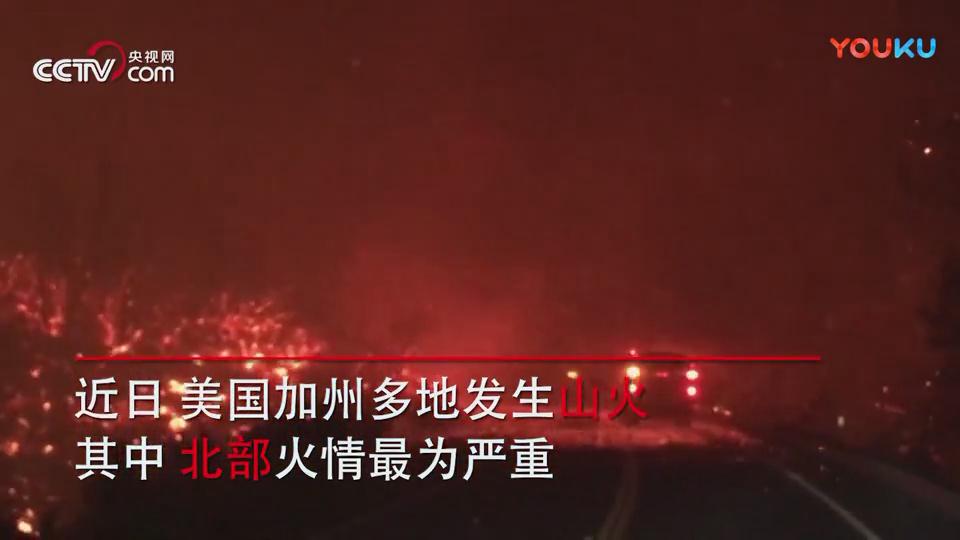 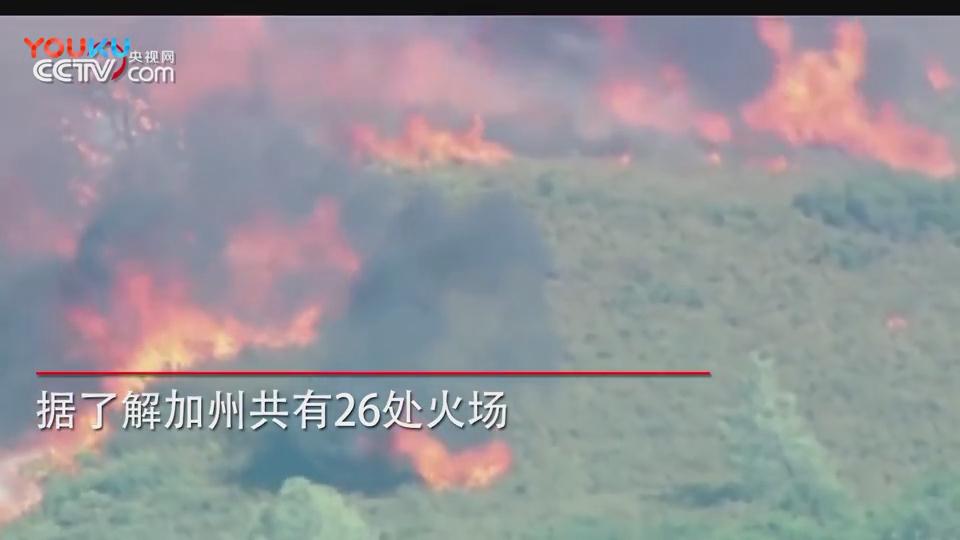 forest has been destroyed
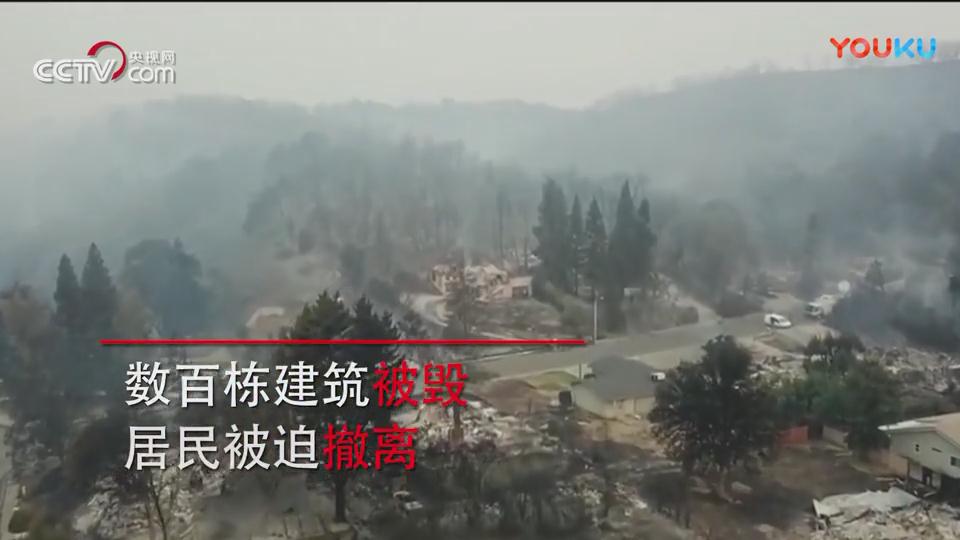 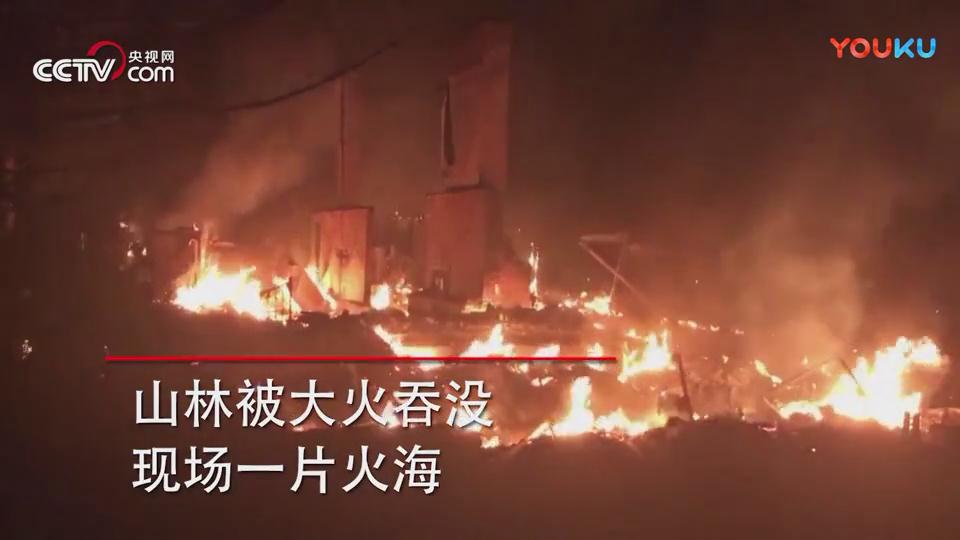 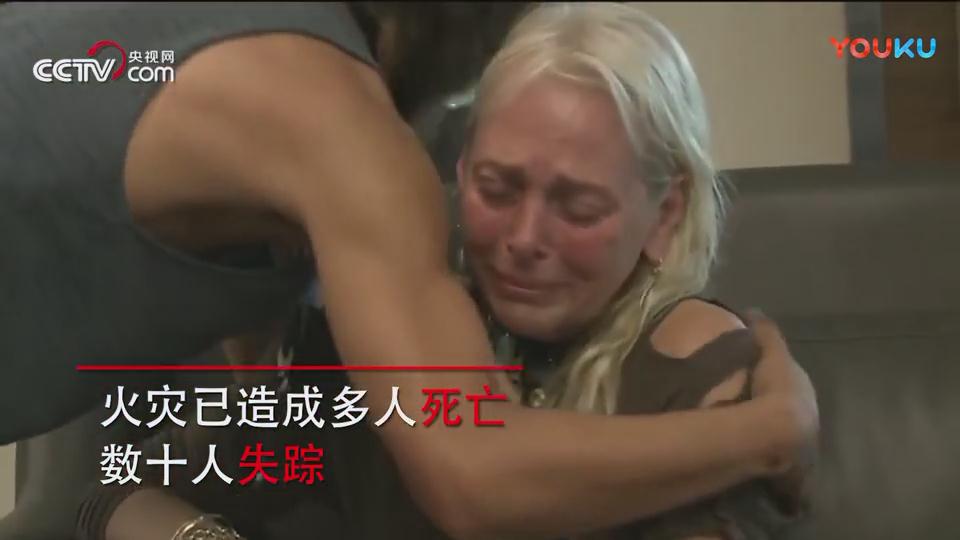 someone died
lose home
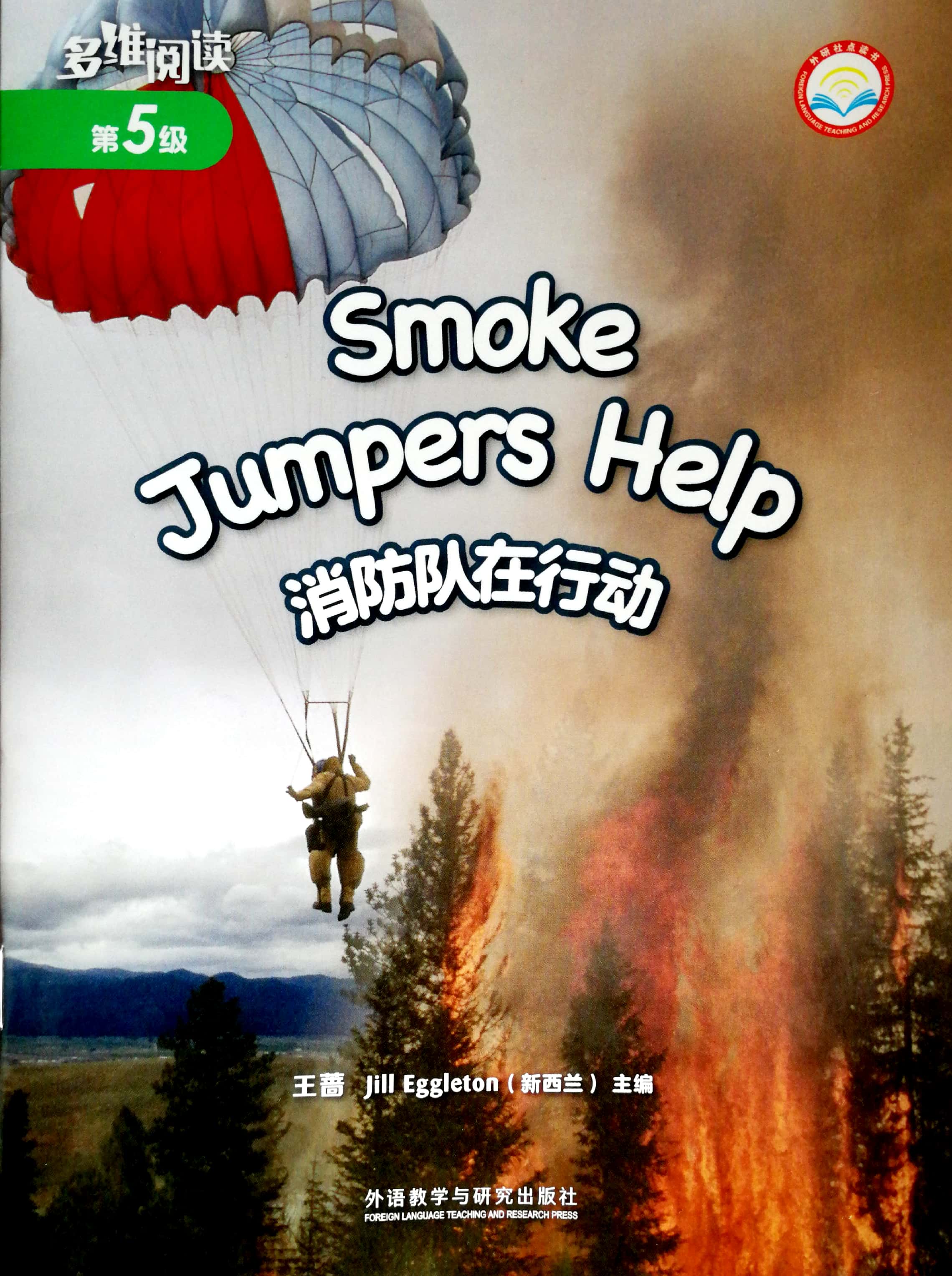 Series name
Q: How can the smoke jumpers put out the fire?
Level
They can …
Title
Author
Publisher
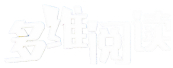 Q: How can the smoke jumpers put out the fire?
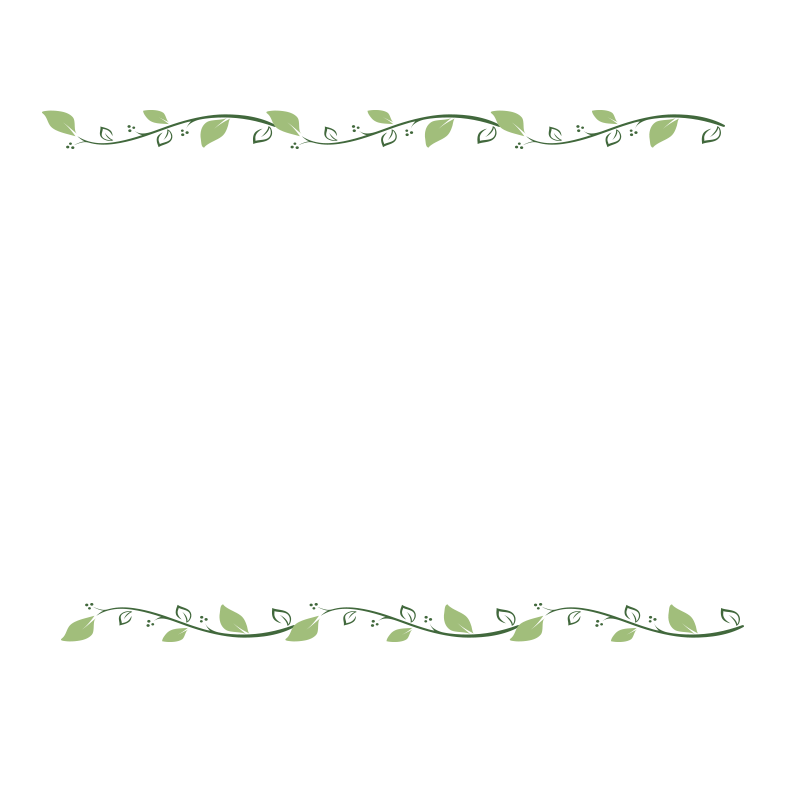 Tips:
1. Read the book.
2. Match the right pictures in group.
Get to the fire
Smoke Jumpers
Notice the fire
Put out the fire
The fire is out
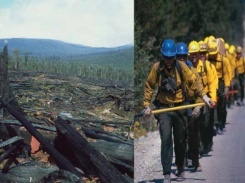 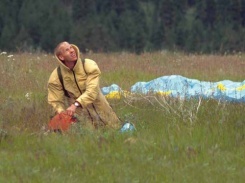 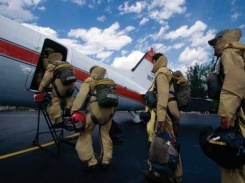 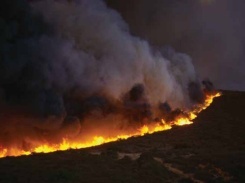 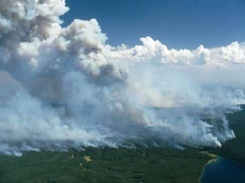 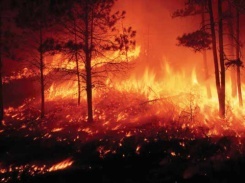 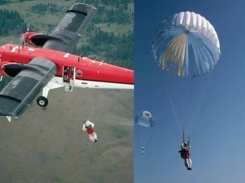 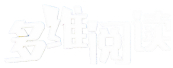 Q: How is the fire?
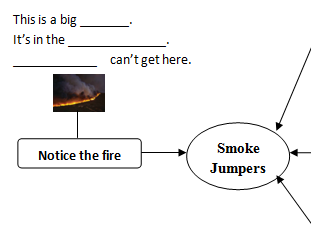 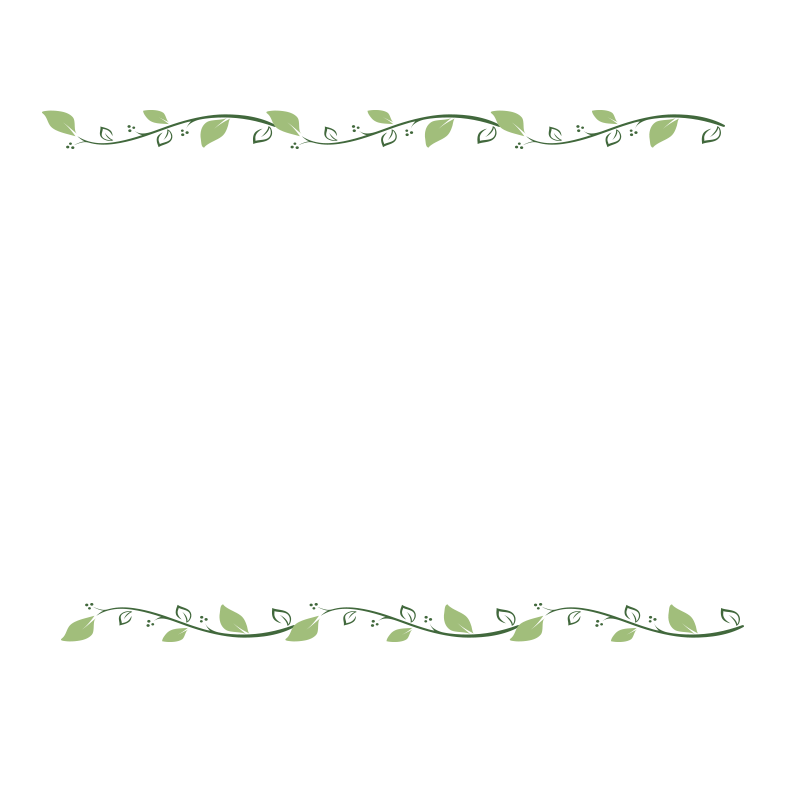 Tips:
1. Read PP. 2-3.
2. Finish the mind map.
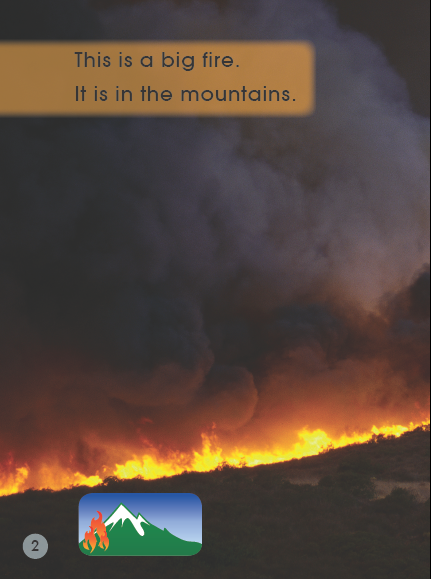 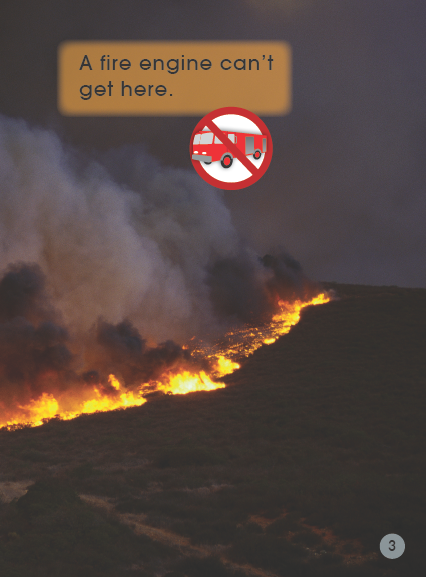 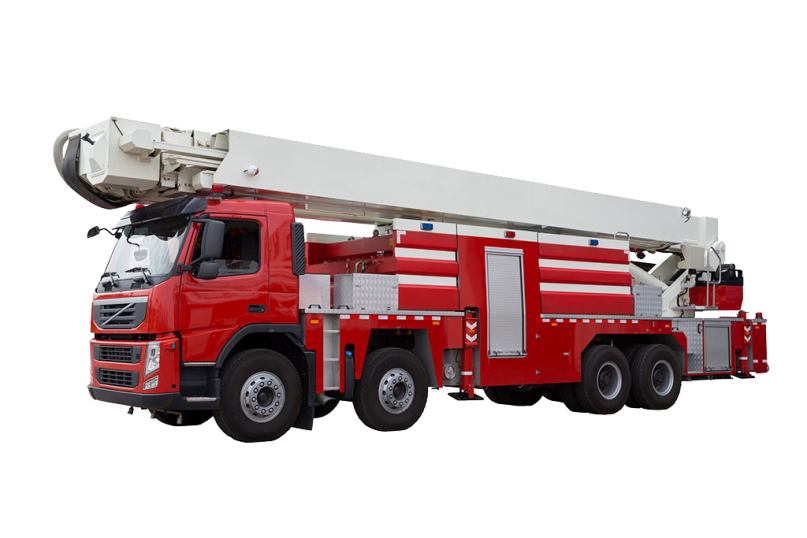 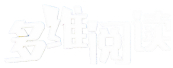 Q:  How do the smoke jumpers work?
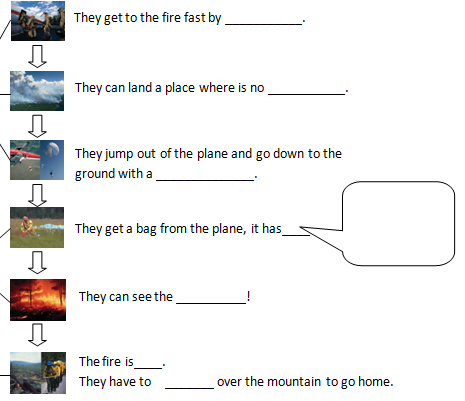 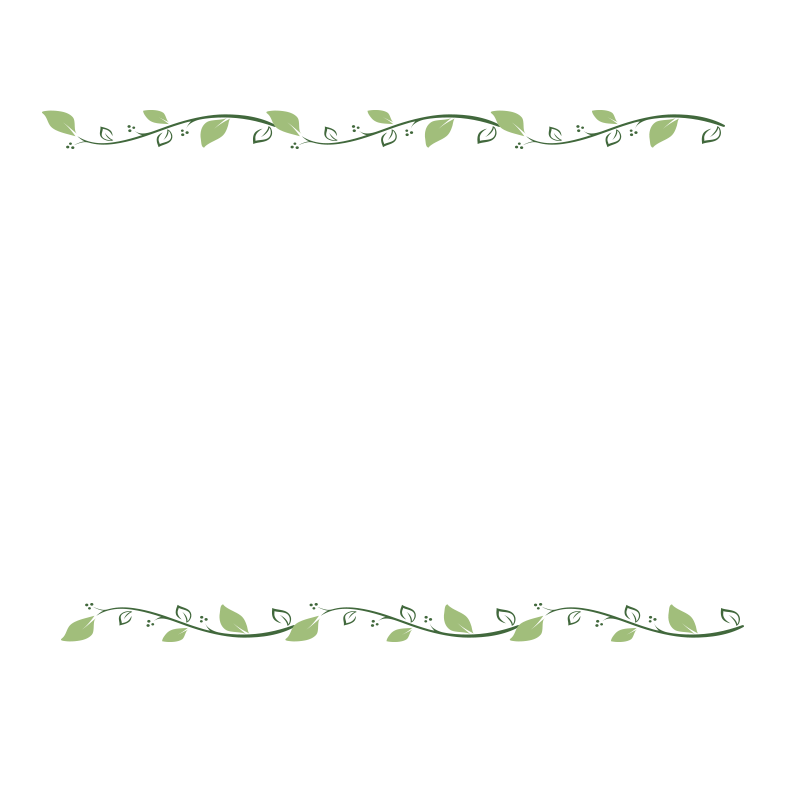 Tips:
1. Read PP. 4-15.
2. Finish the mind map.
3. Discuss in group.
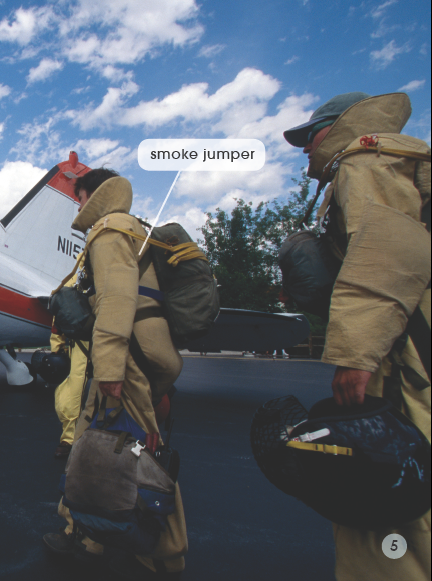 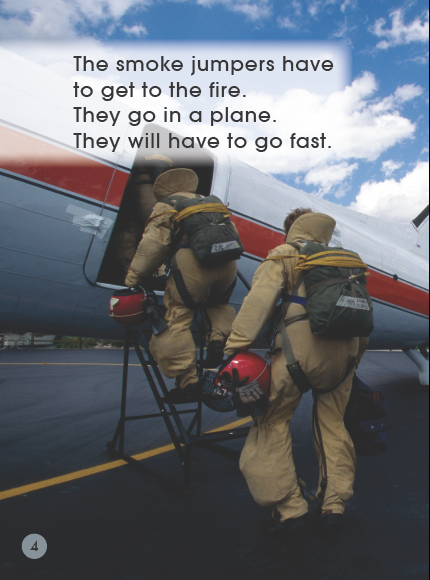 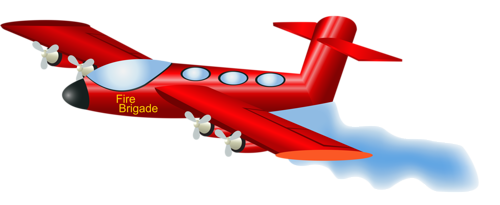 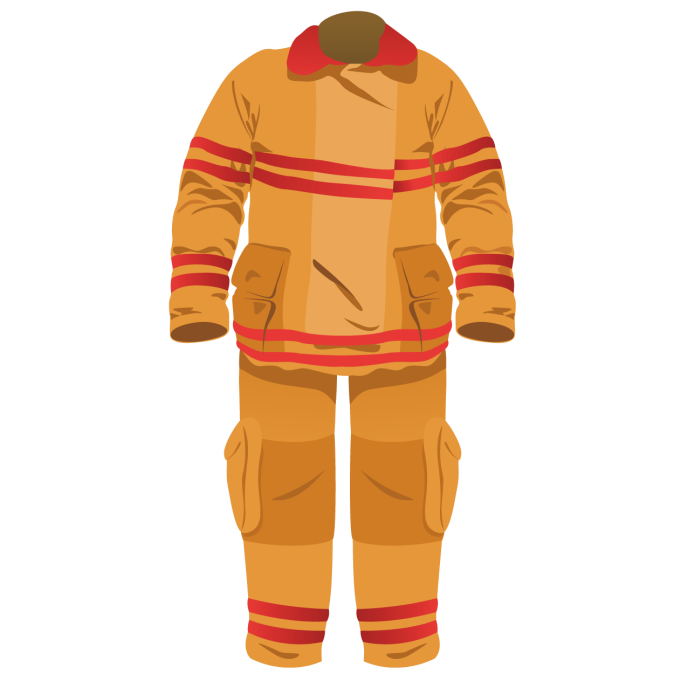 What do they get in their backpacks?
What are they wearing?
Why do they wear this kind of cloth?
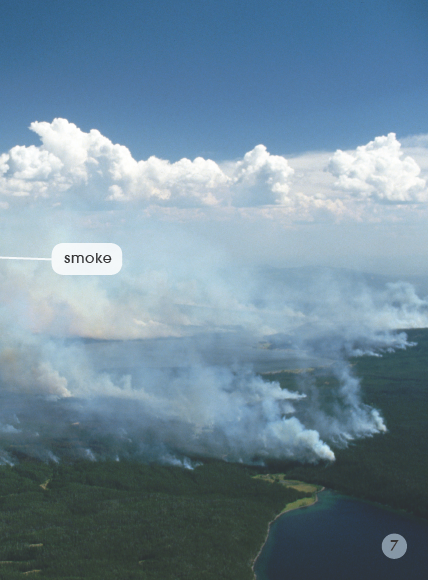 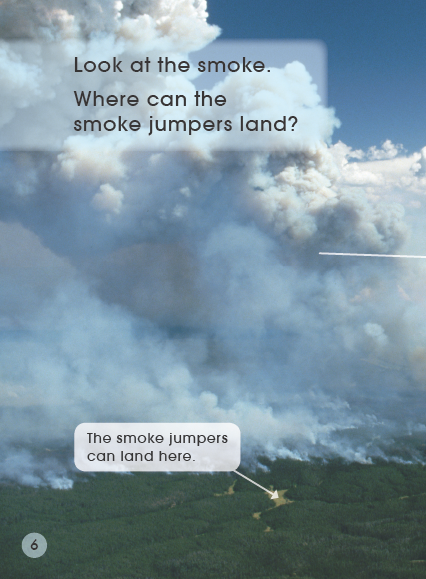 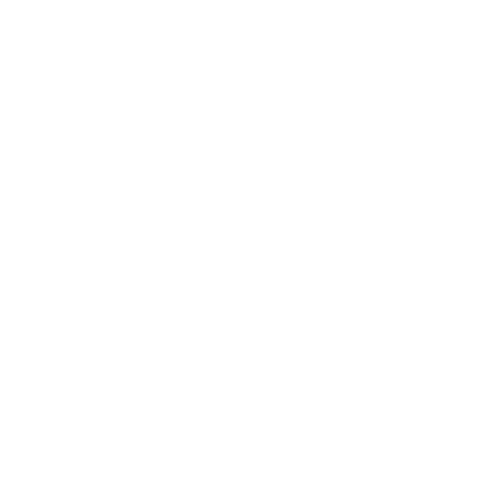 Why can they land here?
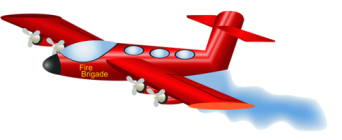 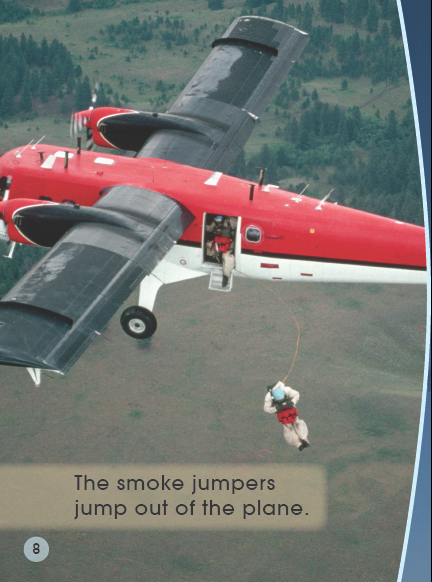 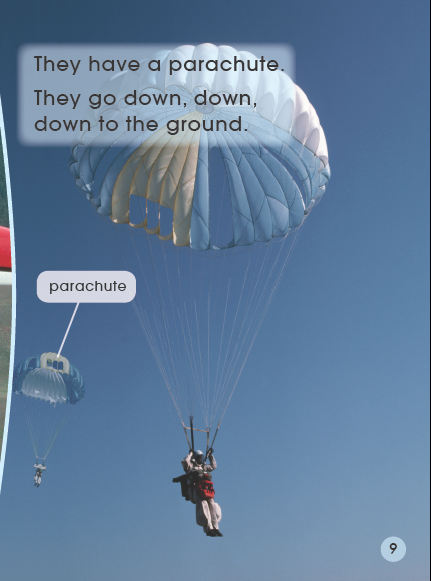 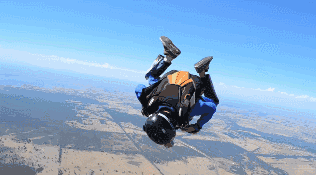 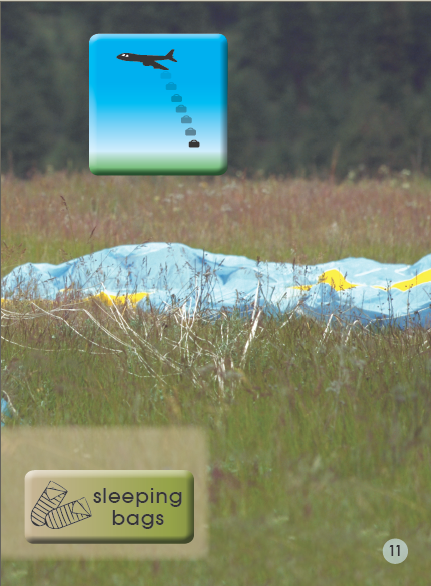 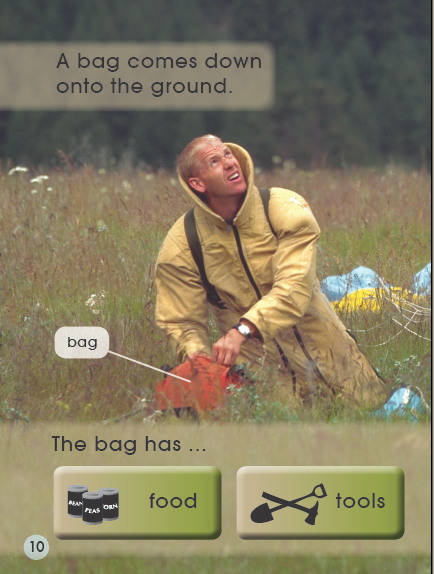 Why do they have these things in the bag?
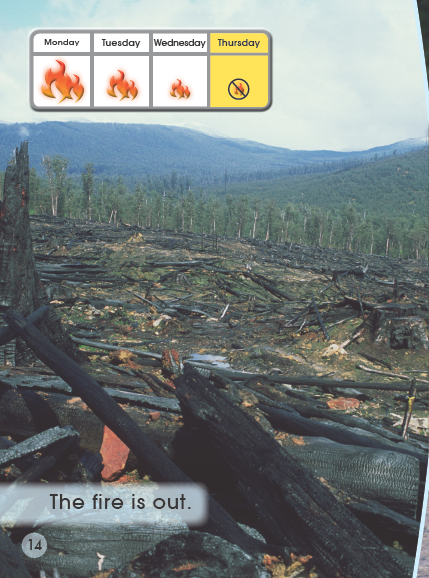 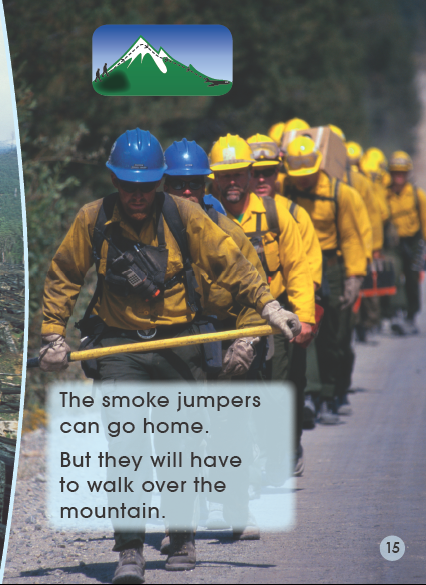 How many days does it take to put out the fire?
Why do they have to walk home?
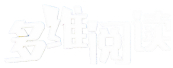 Q: Do you think it’s a very difficult and dangerous job?
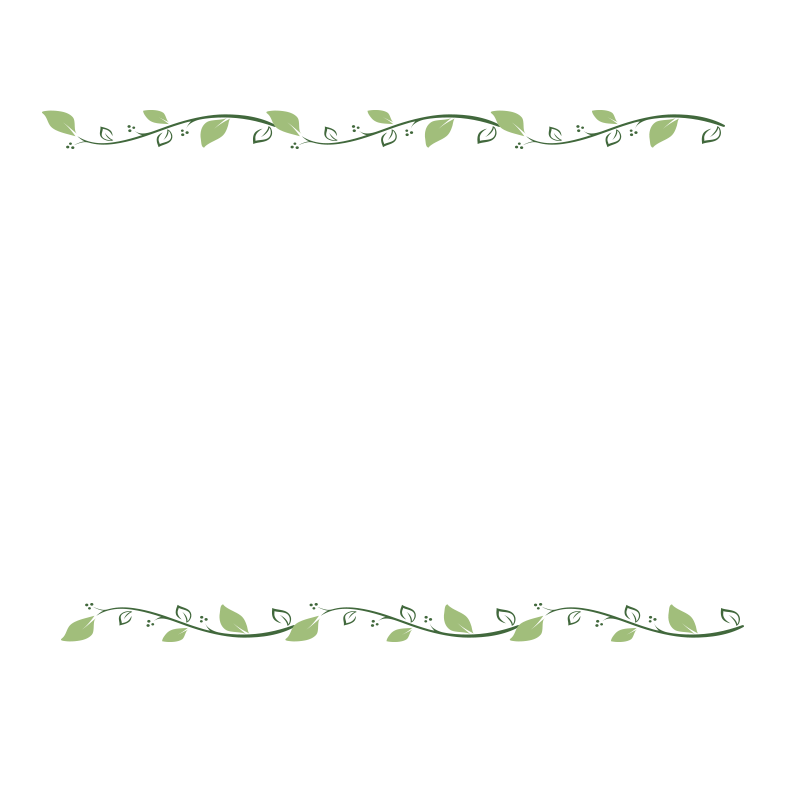 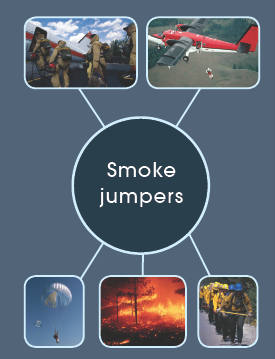 Tips:
Talk in pairs.

Useful structures:
I think it’s difficult/dangerous.
Please look at page…, it says…
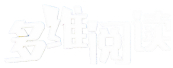 Listen and repeat
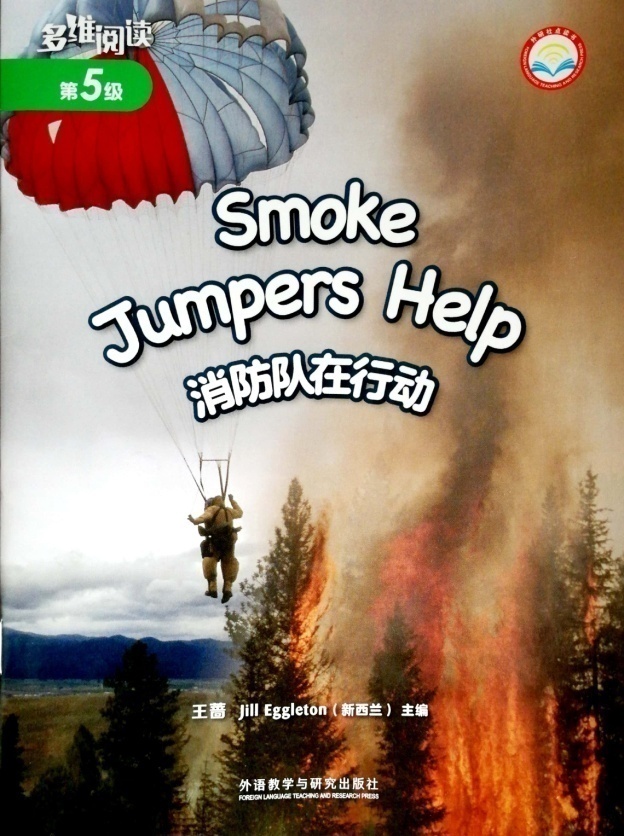 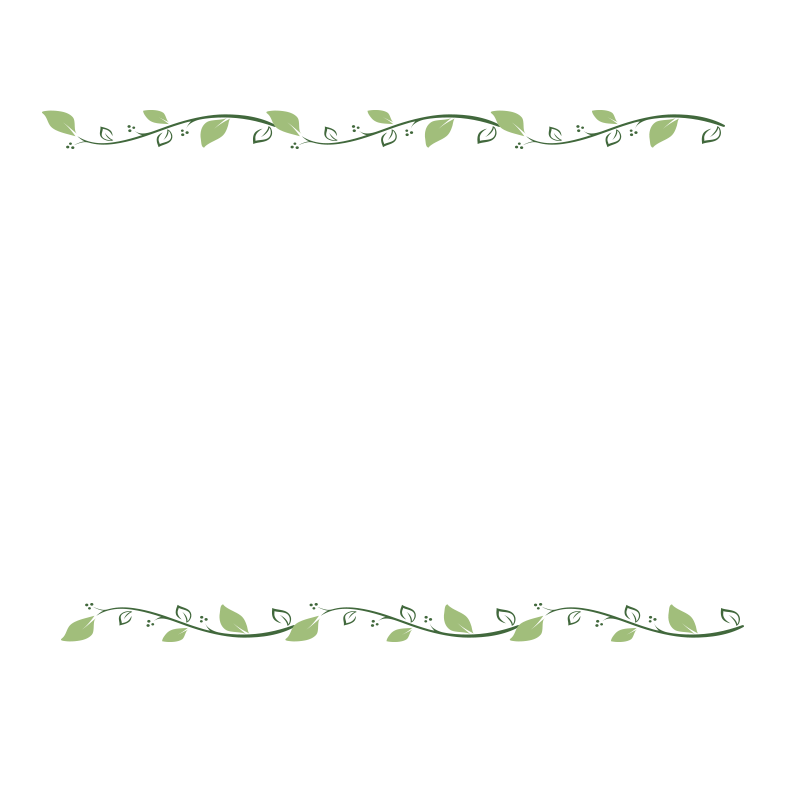 Tips:
Listen carefully.
Follow to read.
Point with finger.
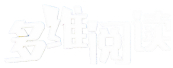 Hot News
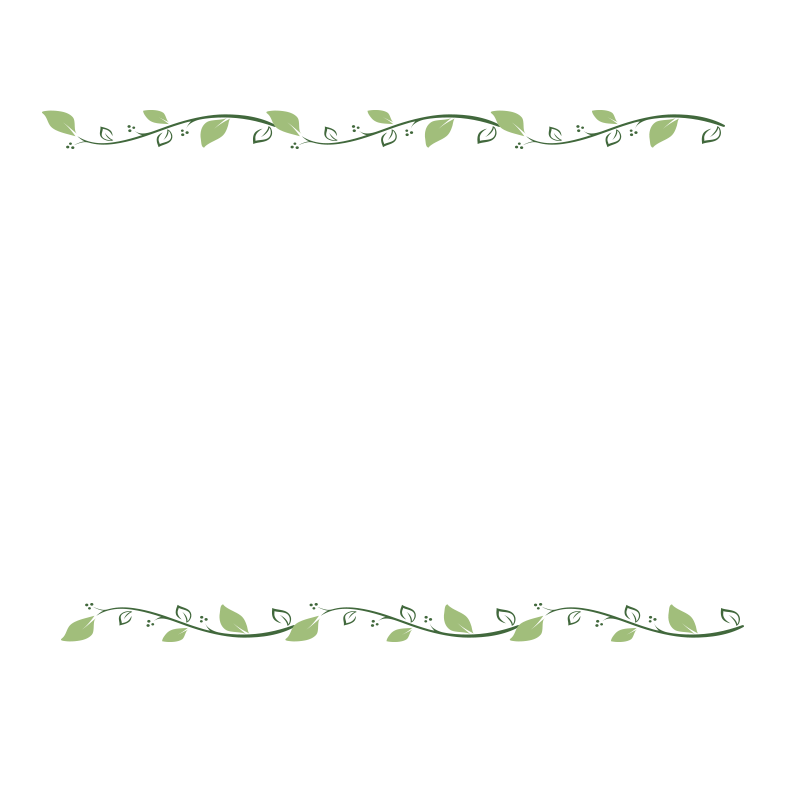 Tips:
Finish the news report in groups.

Useful structures:
S1: Hello, everyone. This is Hot News. Here is a big fire…
S2: The smoke jumpers have to…
S3: Look at the flames…
S4: The fire is out…
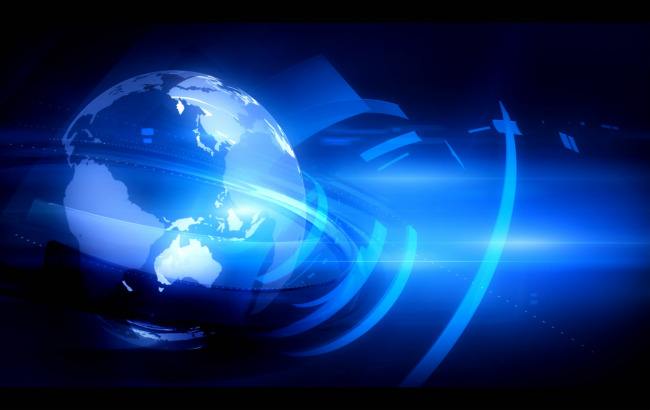 HOT NEWS
Sep. 5th 
Wednesday
Smoke Jumpers Help
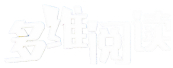 Q: How much do you know about the smoke jumpers?
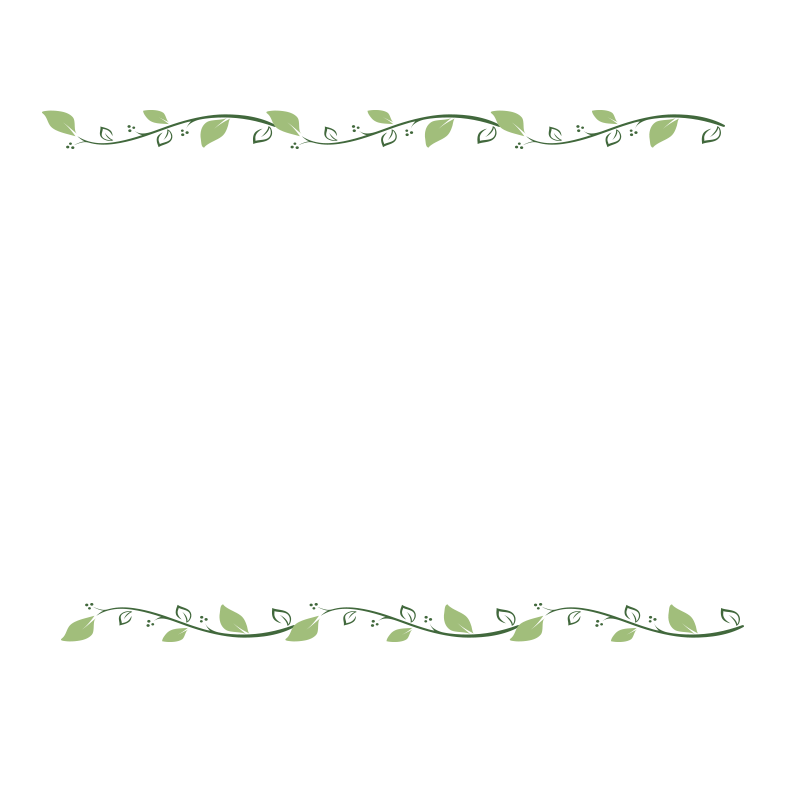 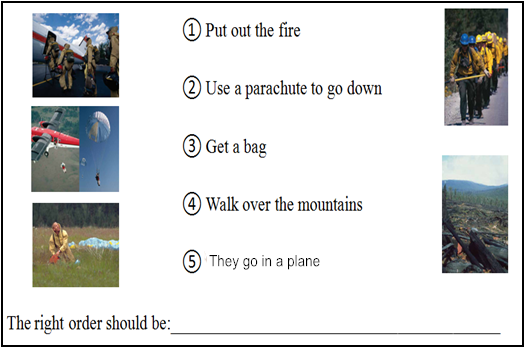 Tips:
1. Match the pictures and words.
2. Give the right order.
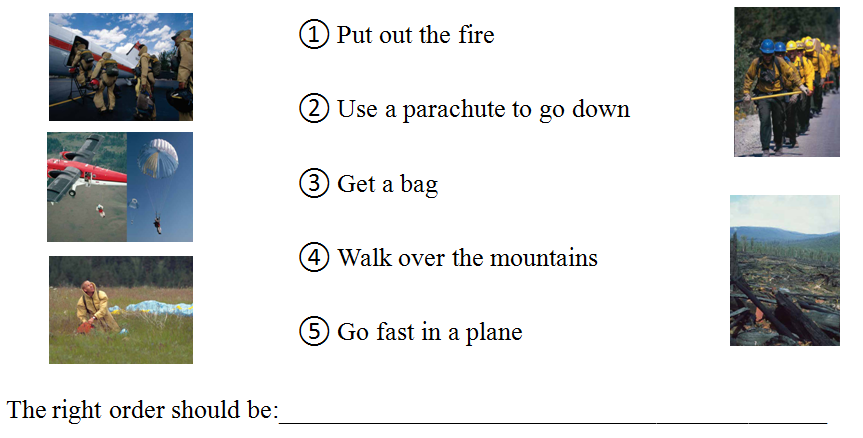 ⑤  ②  ③  ①  ④
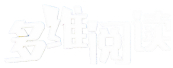 Q1: Why is it called “Smoke Jumpers Help”?
Q2: What do you think of the smoke jumpers?
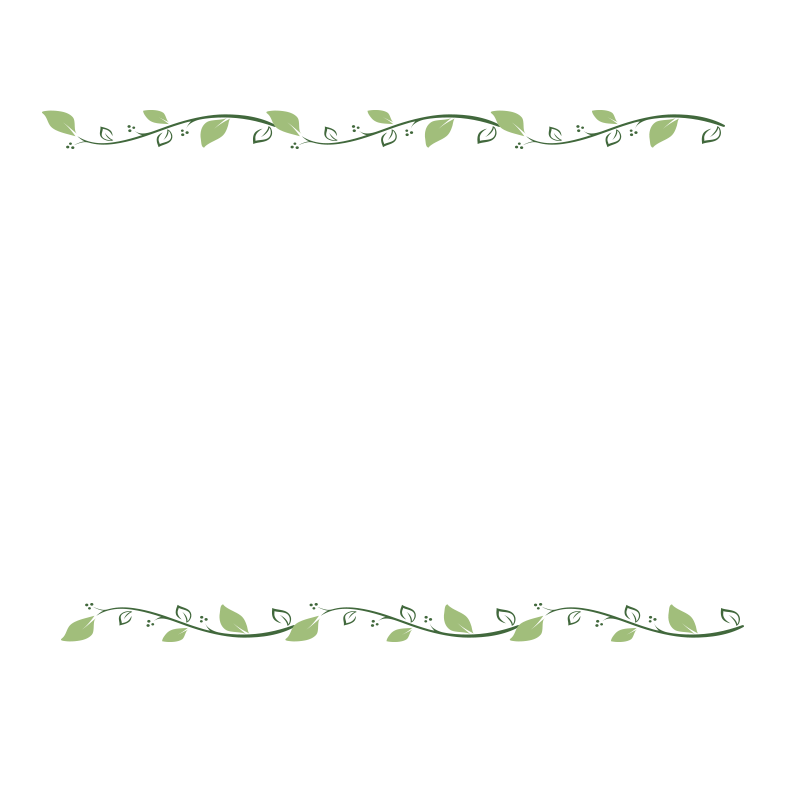 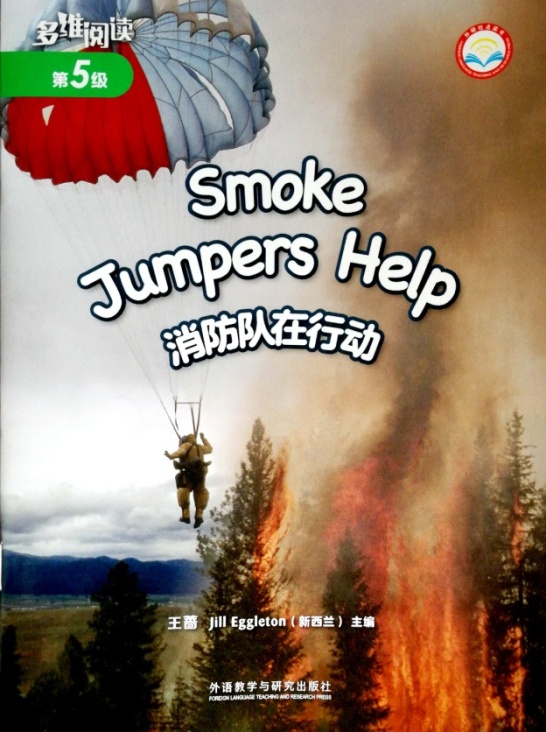 Tips:
1. Comment on the smoke jumpers.
2. Share in the class.
Useful structures:
I think smoke jumpers are very… because they are …
brave(勇敢的), dedicated(有奉献精神的), dutiful(尽职的), responsible(负责的), hard-working(勤劳的), persistent (坚持不懈的), strong-willed(意志坚强的), efficient(有效率的)…
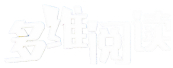 Q: Do you know any other difficult and dangerous jobs?
I think … is difficult/dangerous, because …
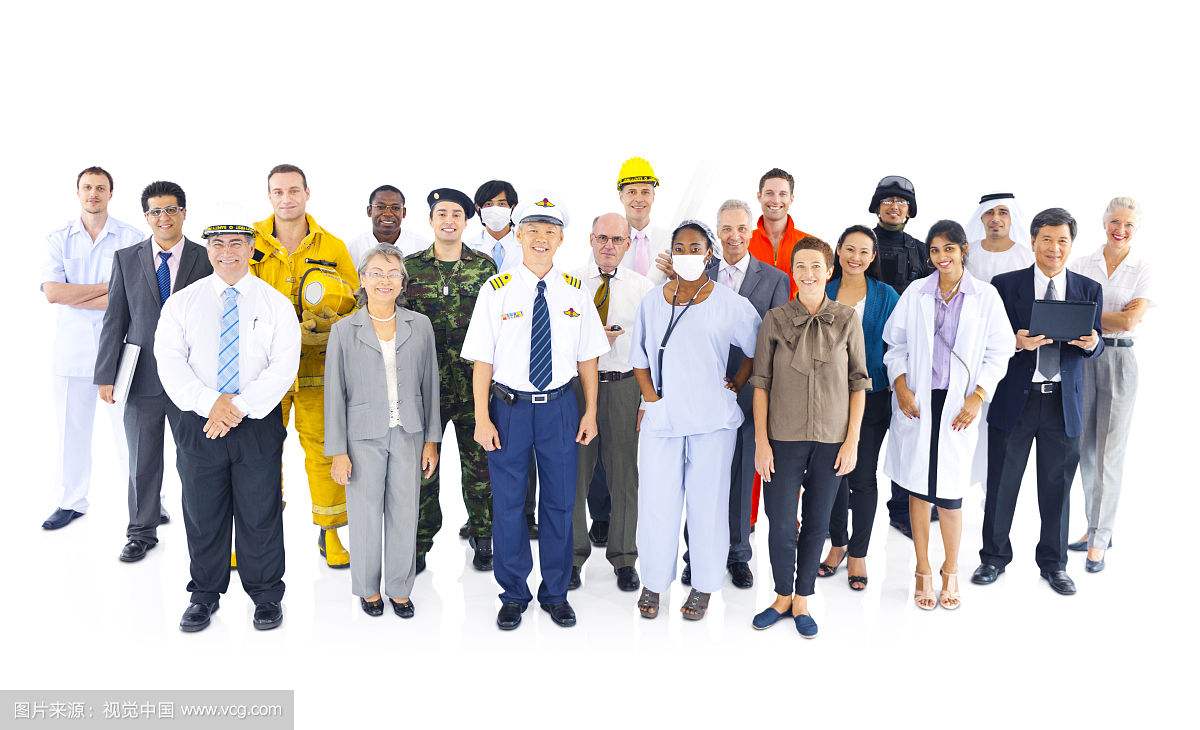 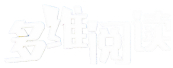 Q: What do you do when you have some difficulties(困难)?
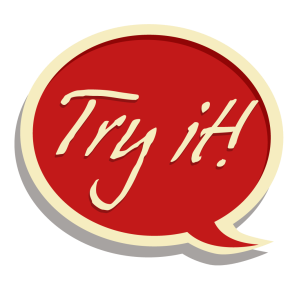 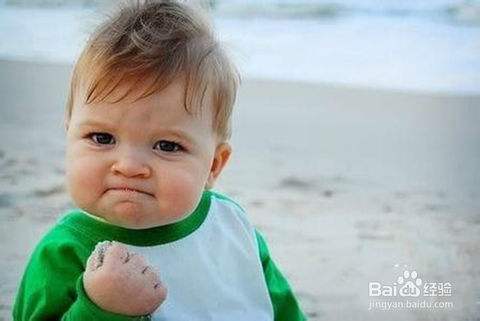 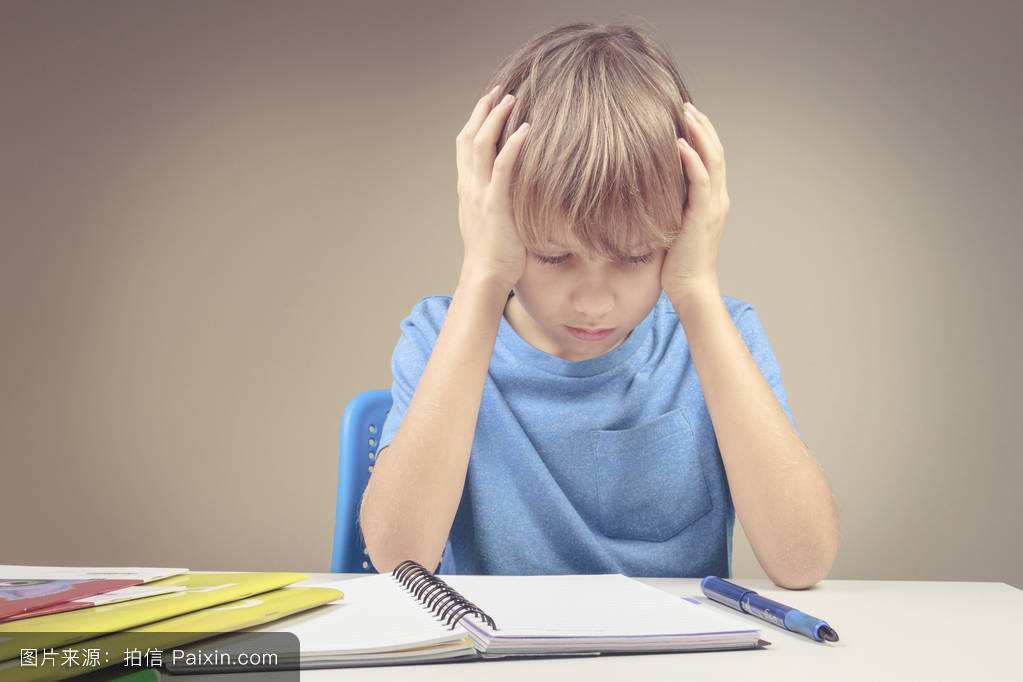 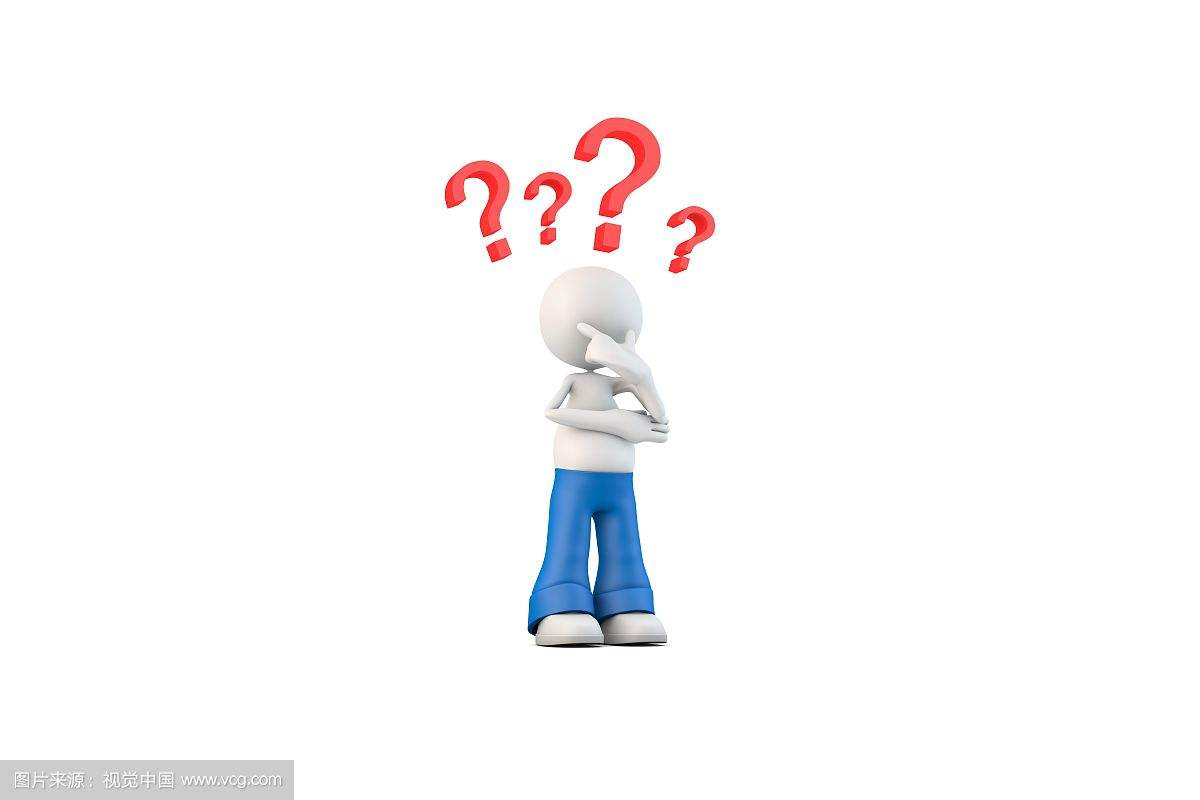 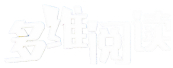 Homework

1. Read the book fluently.
2. Make a mind map about another difficult or dangerous job.
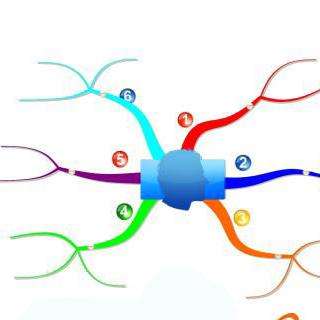